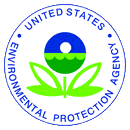 EPA Science Assessment of
Gardner et al. (1988)
LT Jonathan Leshin, Ph.D.
Antimicrobials Division
Office of Pesticide Programs
U.S. Environmental Protection Agency
1
1
Study Information
Conducted at the Department of Medicine, Medical College, Richmond VA
Study Objective – Determine a tolerable upper limit for iodine consumption
Subjects – 30 Males, euthyroid, no history of thyroid disease or use of medications known to affect thyroid function or previous reactions to iodine, age 22-40
Self control study
2
Test Substance
Sodium Iodide dissolved in water (500, 1500 or 4500 µg/ml per day), co-administered with 1 mg/ml of ascorbic acid.
Administered as two 0.5 ml solutions twice daily
Study lasted 14 days
The subjects were randomly sorted into groups dosed with either 500, 1500 or 4500 µg/ml
Subjects maintained their normal diets
Some diets may be higher in iodine than others but assumed average was 300 µg/day
3
Study Method
All subjects had initial evaluations for the study 
After an eight hour fast, baseline levels of T4, T3, T3-charcoal uptake, and thyroid stimulating hormone (TSH) were measured
Stimulated TSH was measured after stimulation by thyrotropin releasing hormone (TRH) every 15 minutes for an hour
On day 15, the protocol was repeated
4
Endpoints
Serum T4
Serum T3
T3-charcoal uptake
TSH
Stimulated TSH
5
Results - 1
Table 1:	Serum thyroid hormone concentrations before and 		after iodide administration
Paired Student’s 
t-test p value
Mean  SEM
NS = Not significant
Day 15 compared with Day 1
6
Results - 2
Table 2: Effect of iodide on basal and TRH stimulated serum TSH concentration
Paired Student’s t-test
p value
Mean  SEM.
NS = Not significant
Day 15 compared with Day 1.
7
Conclusions
At 1500 and 4500 µg/day there were decreases in serum and free T4
No change in T3 charcoal uptake or serum T3
At 500,1500 and 4500 µg/day there were increases in both basal and TRH induced TSH
8
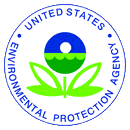 EPA Ethics Assessment of
Gardner et al. (1988)
Kelly Sherman
Office of Pesticide Programs
U.S. Environmental Protection Agency
9
9
Introduction
Research was conducted in the 1980s, before promulgation of the 2006 Human Studies Rule
Considered an intentional exposure human toxicity study because it evaluated potential the toxic effects of iodine intake on thyroid function
40 CFR §26.1602 requires HSRB review for pre-rule intentional exposure toxicity studies upon which EPA intended to rely
Study was located by EPA, not submitted to the Agency, so 40 CFR §26.1303 does not apply
10
10
Value to Society
Provides data about whether small increases in iodine intake affect thyroid function
The research was important because at the time of the study, dietary changes were resulting in increased iodine intake
The data are potentially useful in EPA’s human health risk assessments for products containing iodine
11
11
Subject Selection
30 male subjects, ages 22-40
The subjects were medical students or employees of the Medical College of Virginia, or people whose names appeared on a list of interested research candidates maintained by the research center
Inclusion/exclusion criteria:
Subjects had to be healthy, euthyroid, not on any medications that affect thyroid function, no history of thyroid disease
12
12
Risks, Risk Minimization, Benefits& Risk:Benefit Balance
Article is silent 
Benefits 
No benefits to subjects; Societal benefit from knowledge about iodine intake
Risk:Benefit Balance
Not discussed in article
Risks were minimal, so the potential benefits to society outweigh the risks
13
13
Ethics Oversight
Research was reviewed and approved by the Virginia Commonwealth University Committee on the Conduct of Human Research
14
14
Informed Consent
Article states that each subject provided written informed consent
Dr. Gardner stated:
Subjects were given the opportunity to read the protocol and ask questions
Investigators confirmed subject’s understanding
Copy of the consent form not available
15
Respect for Subjects
Dr. Gardner stated that subjects were paid approximately $150-200 to participate
Subjects’ privacy protected
We do not know whether subjects were free to withdraw during the study
16
Standards for Documentation
The requirement at 40 CFR §26.1303 to document the ethical conduct of research submitted to EPA does not apply:
Study was obtained from the public literature, not submitted to EPA
EPA located the study at its own initiative
17
17
Standards of Conduct
Conducted prior to 1988, before EPA’s Rule at 40 CFR part 26 took effect
FIFRA §12(a)(2)(P) does not apply
Did not involve use of a pesticide
Declaration of Helsinki (1983)
Research must be scientifically sound
Clear purpose and protocol, reviewed and approved by an independent ethics committee
Prior informed consent
18
Standards for EPA Reliance
40 CFR §26.1703
Prohibits EPA reliance on data involving intentional exposure of pregnant or nursing women or of children
40 CFR §26.1704
Prohibits EPA reliance on data if there is clear and convincing evidence that:
(1) Conduct of the research was fundamentally unethical; or 
(2) Conduct of research was deficient relative to the ethical standards prevailing at the time the research was conducted in a way that placed participants at increased risk of harm or impaired their informed consent.
19
Compliance with Standards for EPA Reliance
40 CFR §26.1703
The subjects were all males above the age of 18
40 CFR §26.1704
No clear and convincing evidence that the conduct of the research was fundamentally unethical
No clear and convincing evidence that the conduct of the research was deficient relative to prevailing ethical standards
20
20
Conclusion
If it is deemed scientifically valid and relevant, there are no barriers in FIFRA or in 40 CFR §26.1703 or §26.1704 to EPA’s reliance on the Gardner et al. (1988) study in actions taken under FIFRA or §408 of FFDCA
21
21
Charge Questions
Is the Gardner et al. (1988) study scientifically sound, providing reliable data?
If so, is this study relevant for quantitative use in support of an assessment of the oral risk of exposure to iodine?
Does the study meet the applicable requirements of 40 CFR part 26 subpart Q?
22